«КИНЕЗИОЛОГИЯ В ОЗДОРОВЛЕНИИ ДОШКОЛЬНИКОВ»
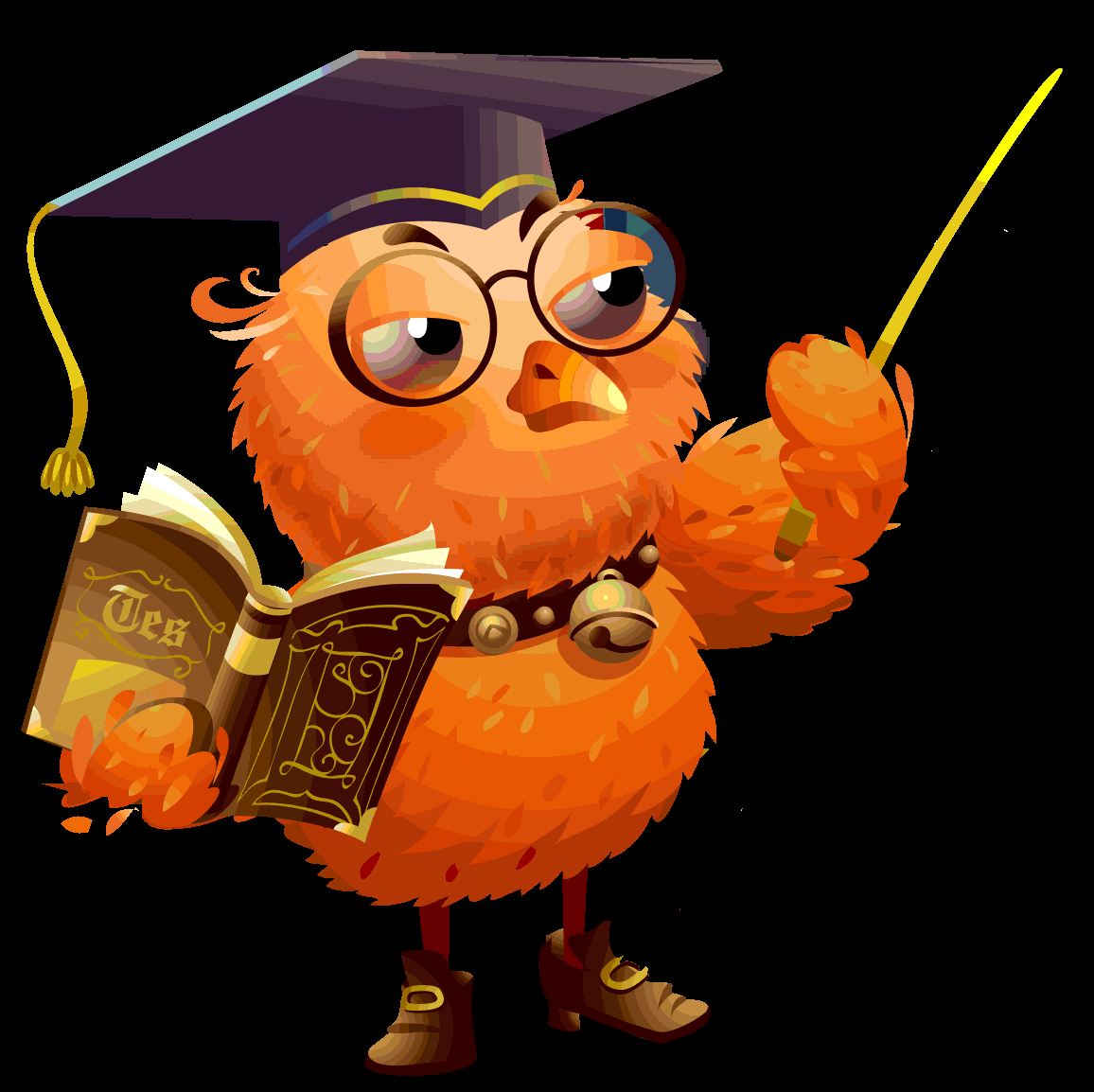 Подготовила: учитель-логопед
Андреева Елена Ивановна
Цель мастер - класса:
Познакомить родителей с новой современной здоровьесберегающей технологией - кинезиологией.
Кинезиология –наука о развитии головного мозга через движение
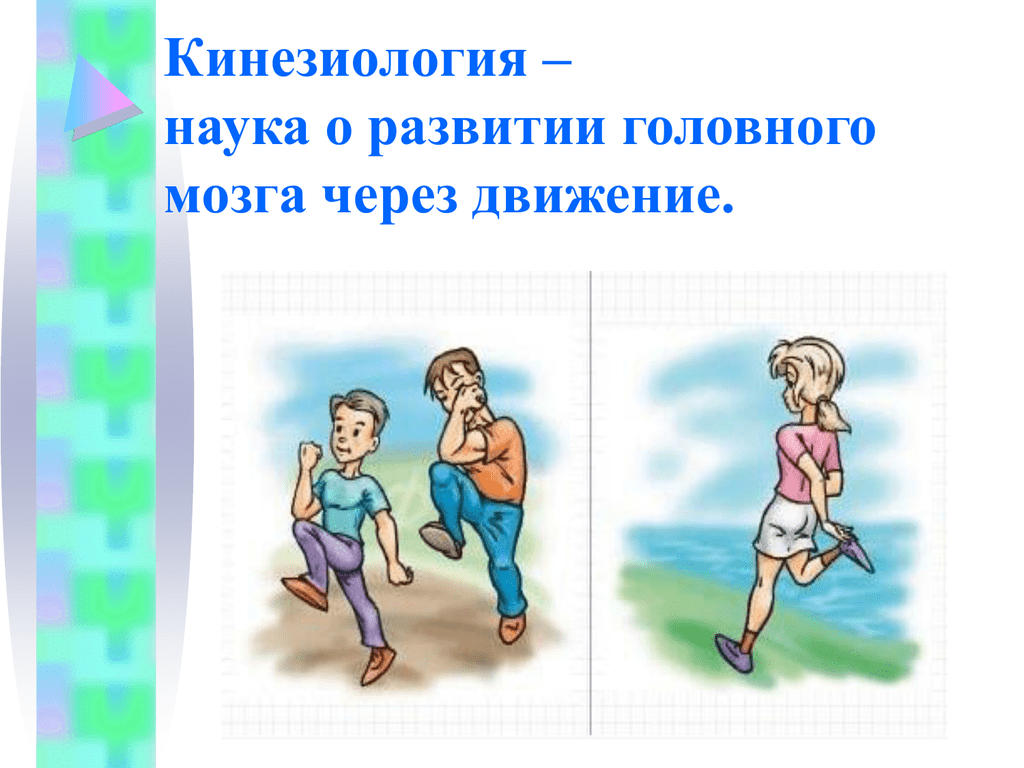 Как определить ведущее полушарие
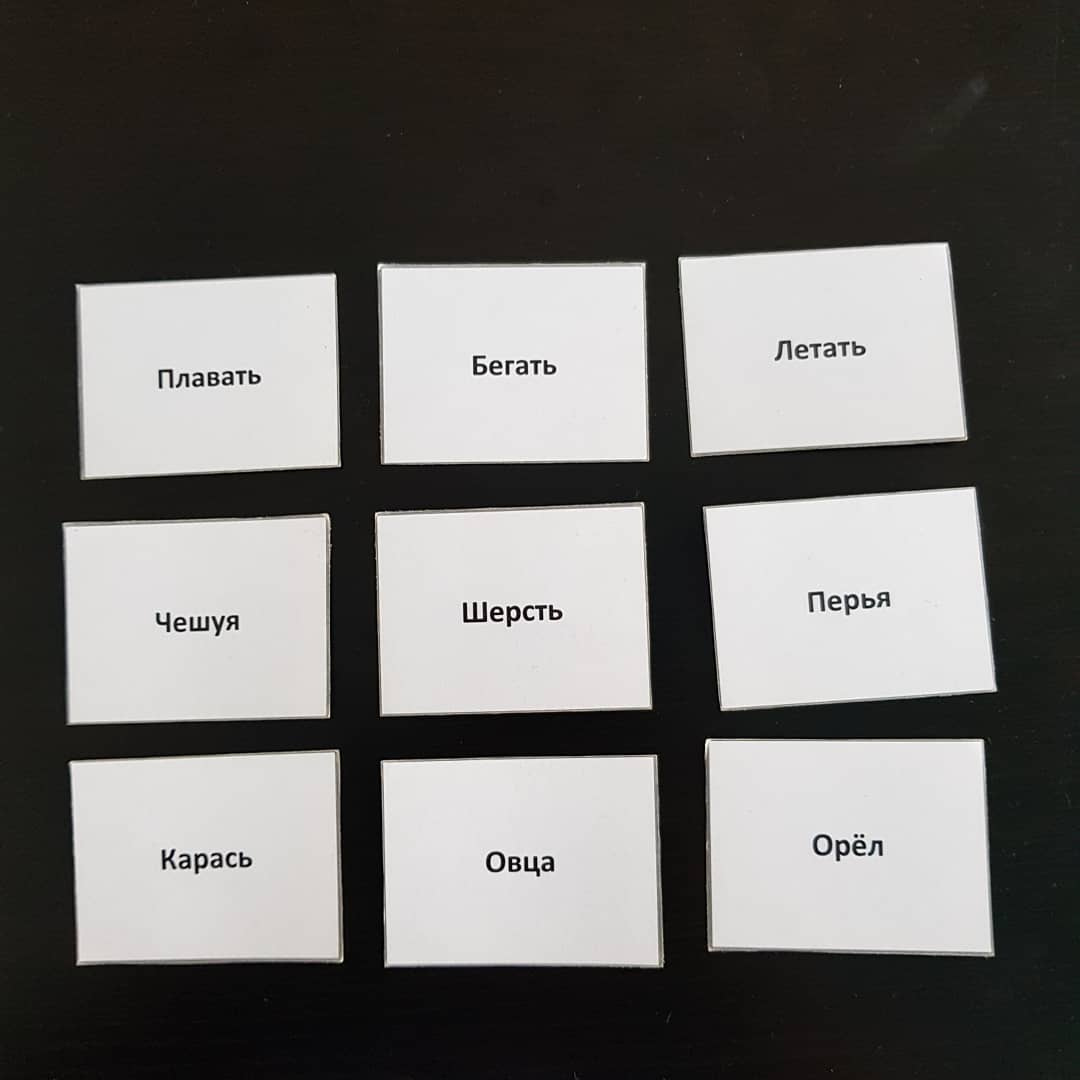 Использование упражнений кинезиологии позволяет:
укреплять здоровье;
повышать тонус;
снижать усталость, утомляемость и раздражительность;
улучшать психоэмоциональное состояние;
понижать чрезмерную активность;
повышать концентрацию и умственную работоспособность;
улучшать память;
стимулировать развитие слуха и речи;
улучшать внимание, мышление;
развивать восприятие, пространственные представления, воображение.
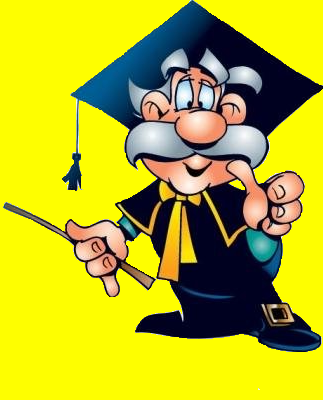 Кулак -ладонь
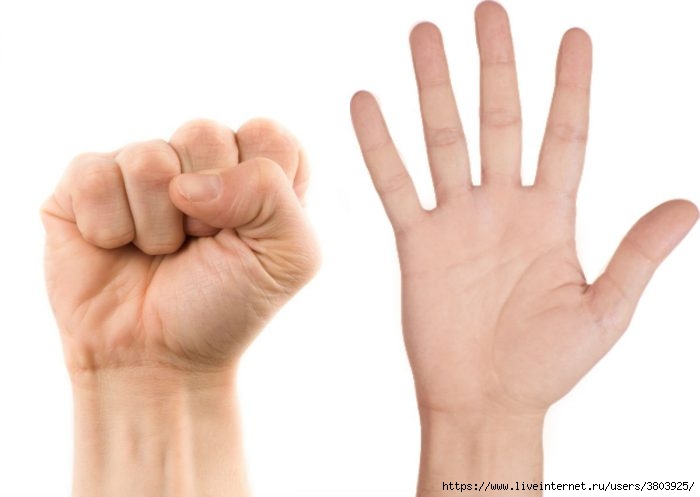 Кулак- ребро -ладонь
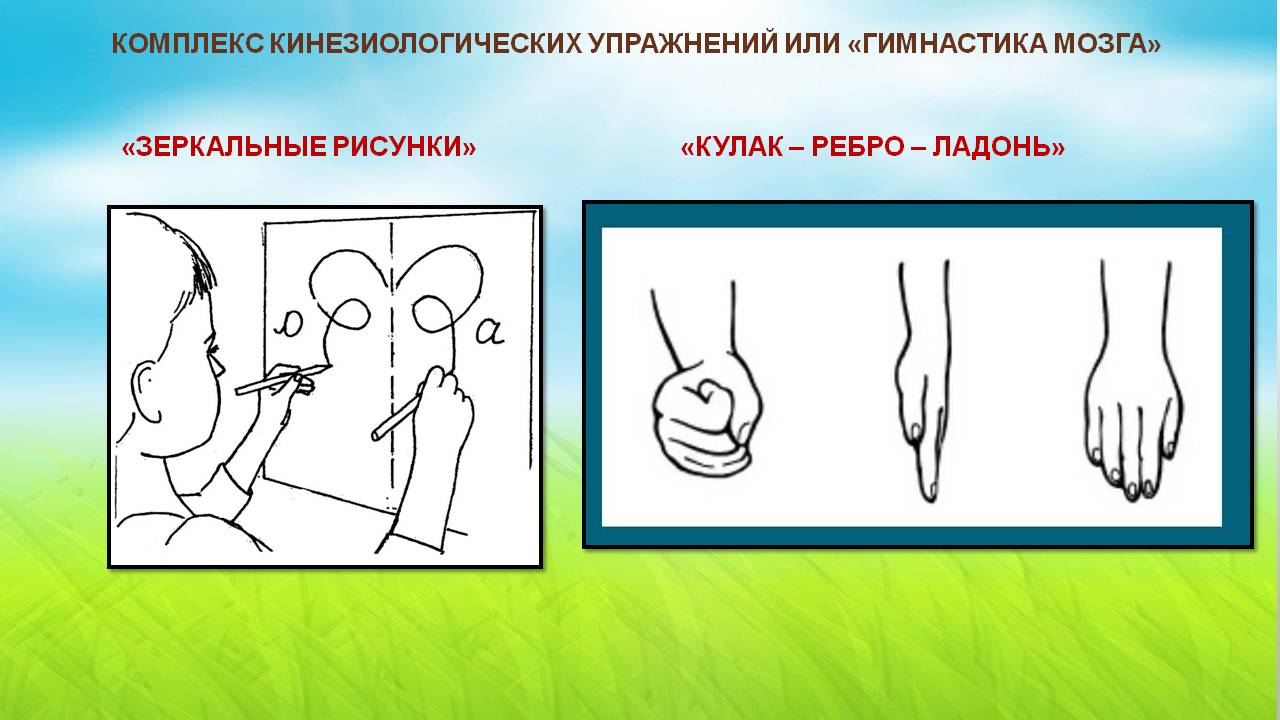 Лягушке (кулак) скучно (ребро) тут (ладонь)
лягушка (кулак) хочет (ребро) в пруд  (ладонь)
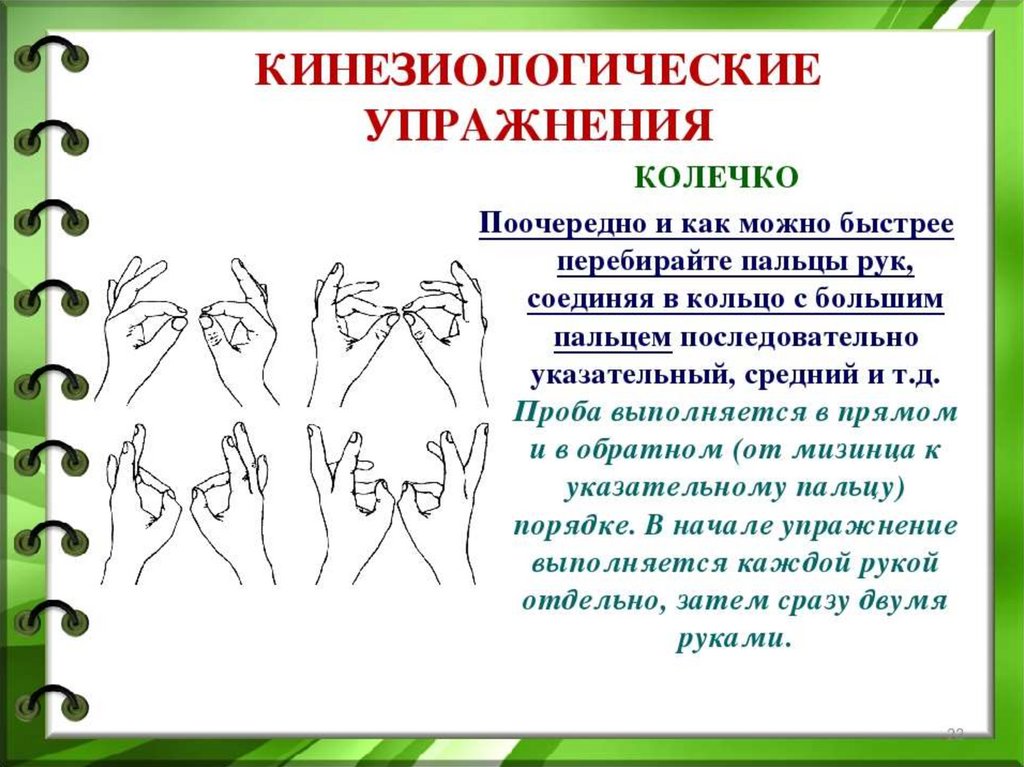 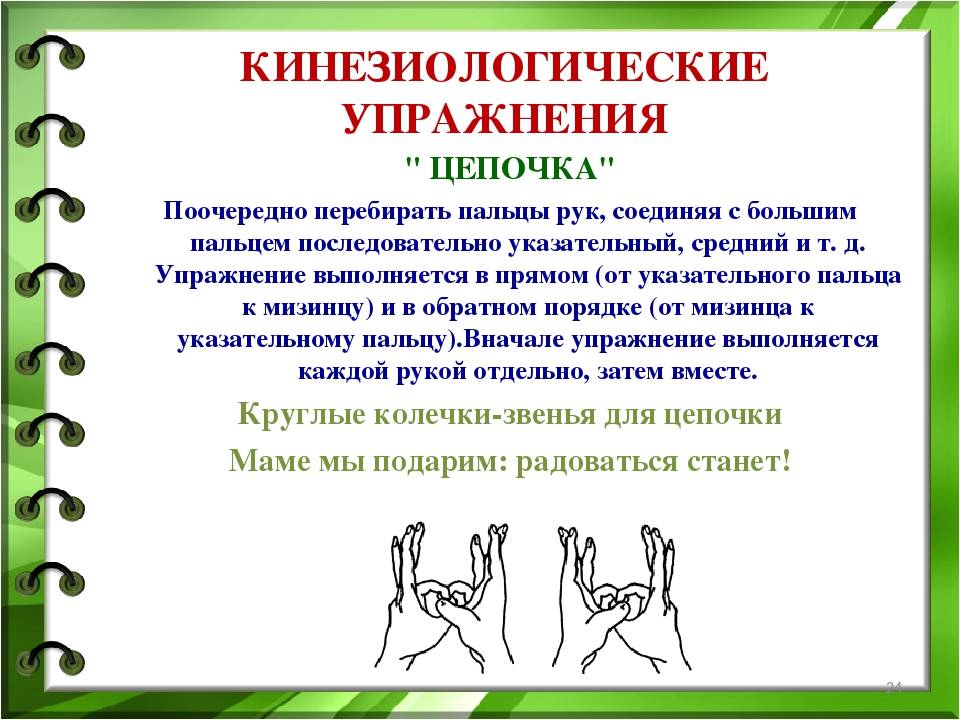 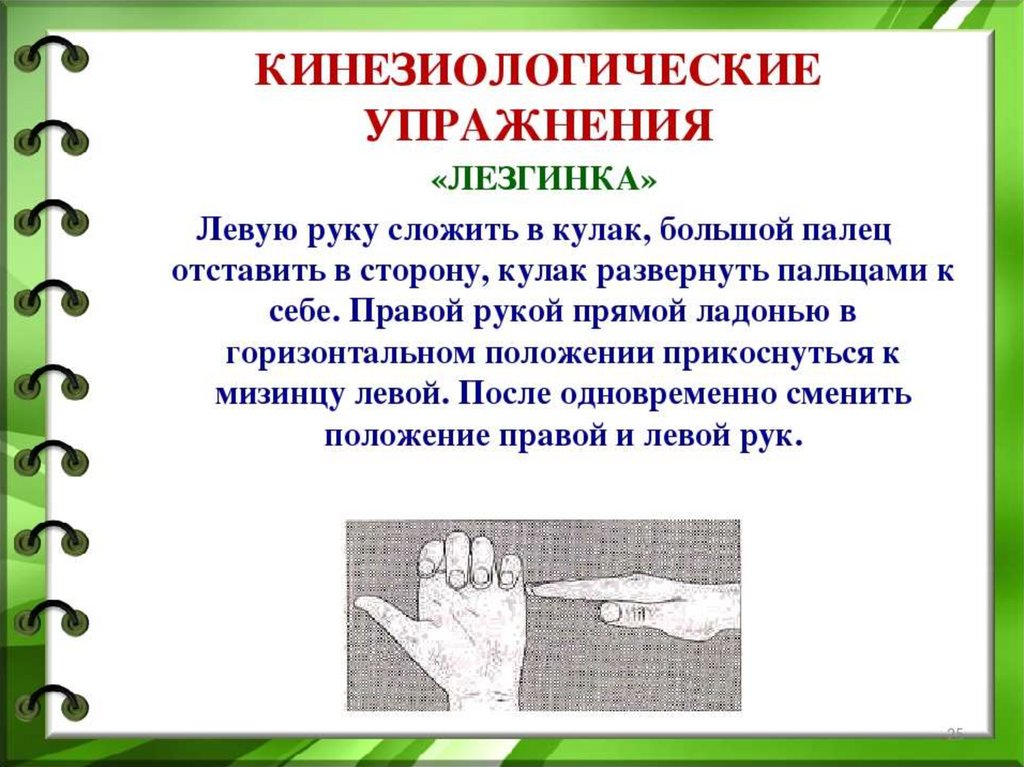 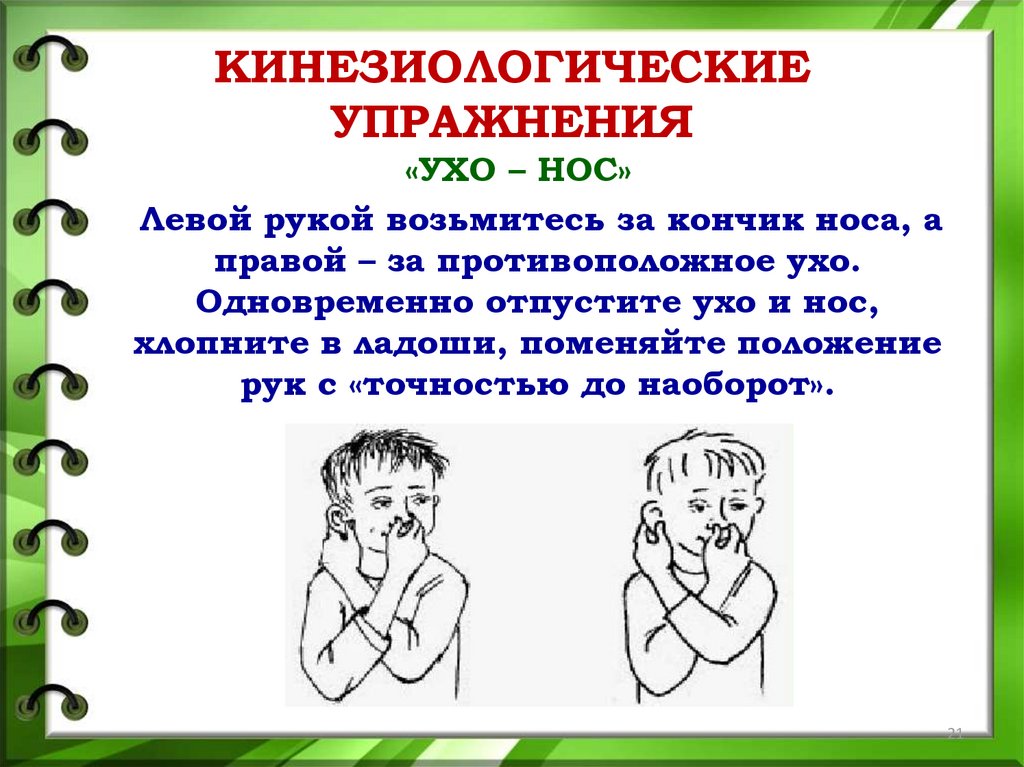 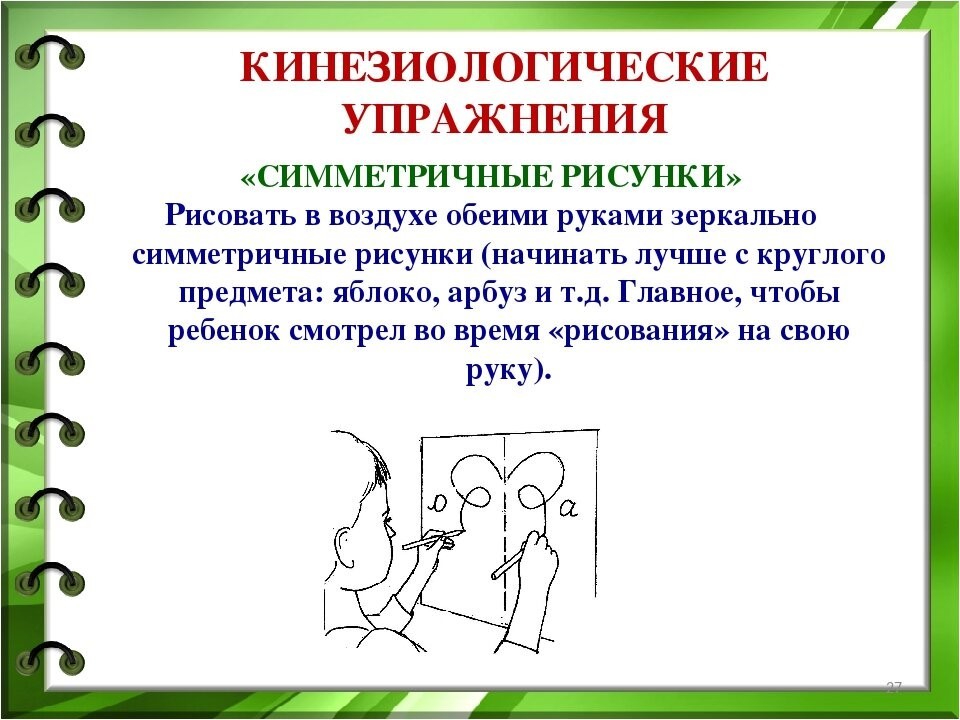 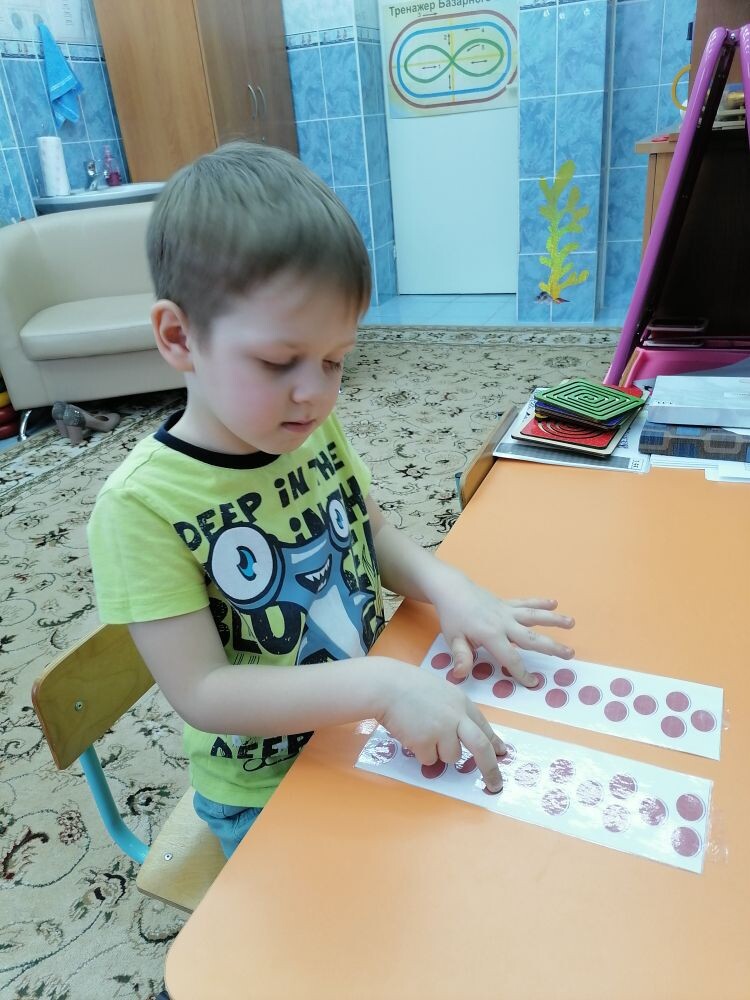 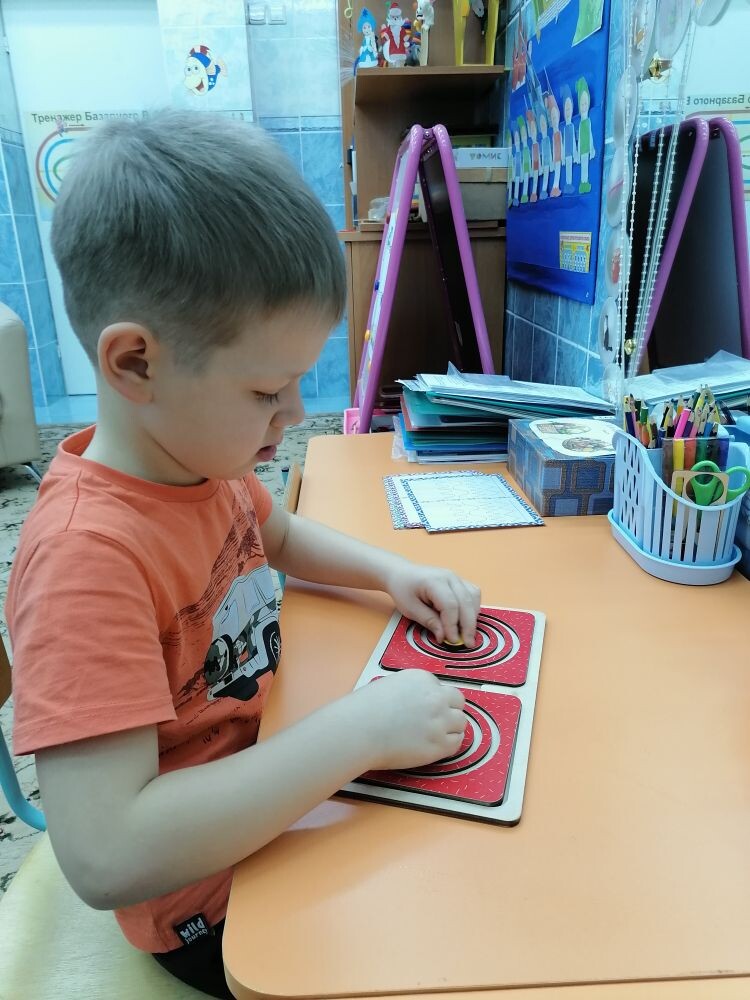 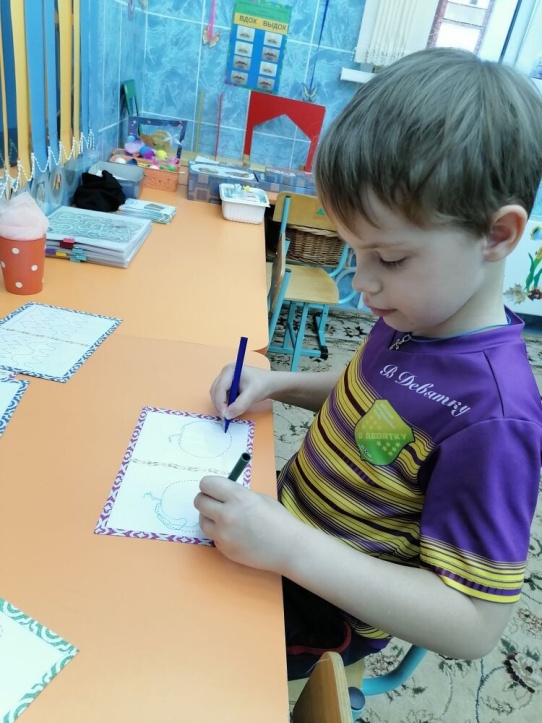 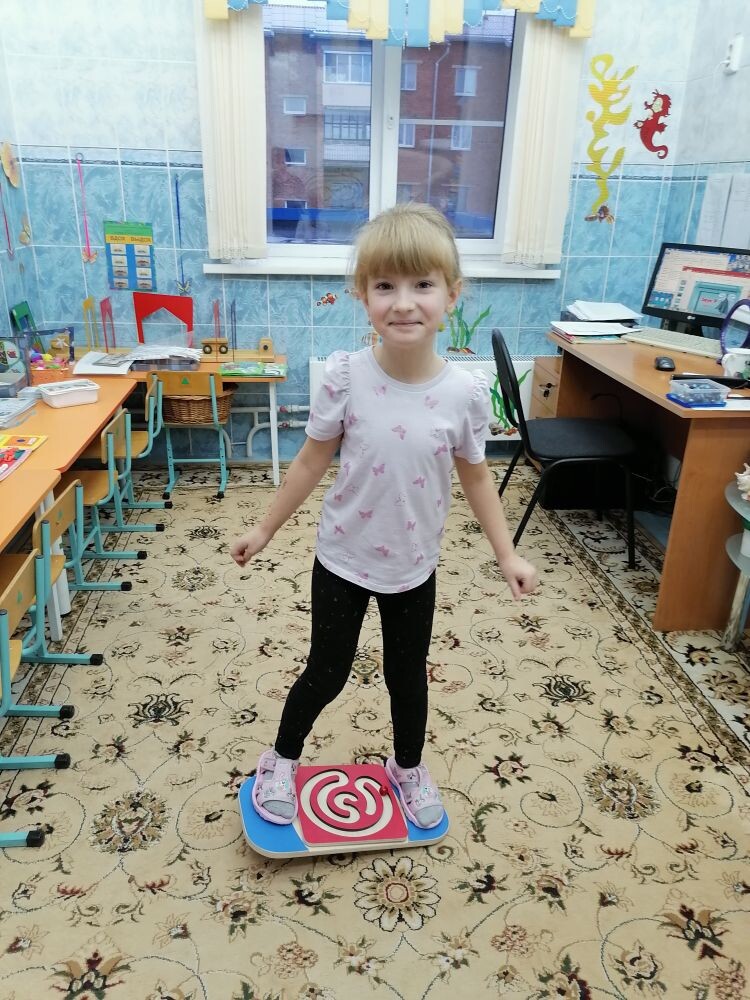 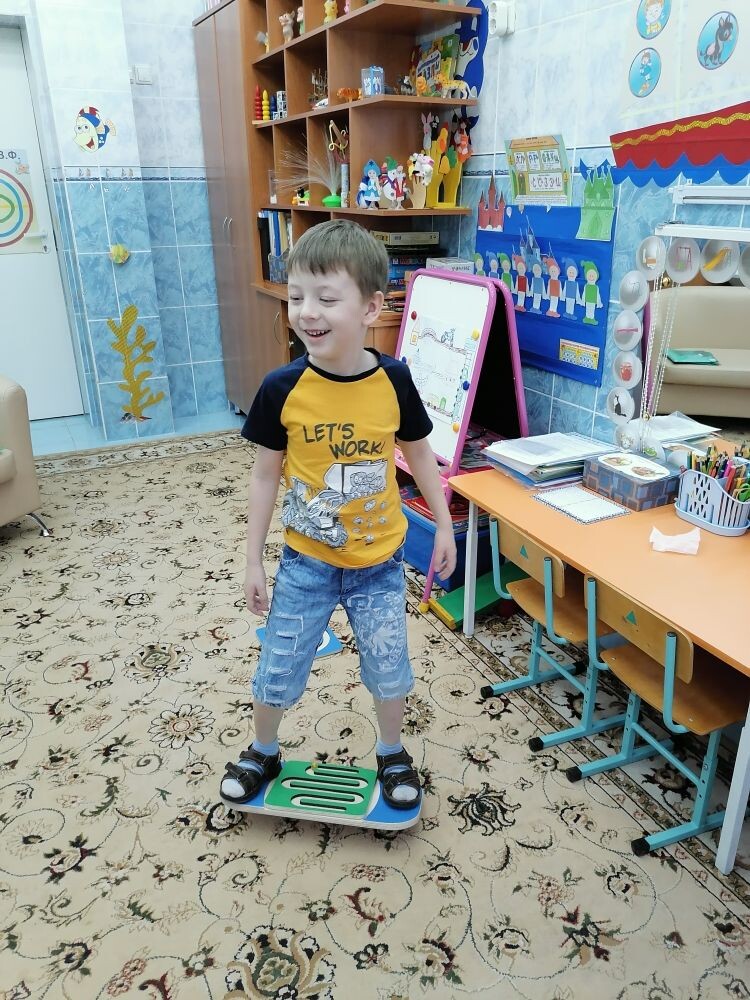 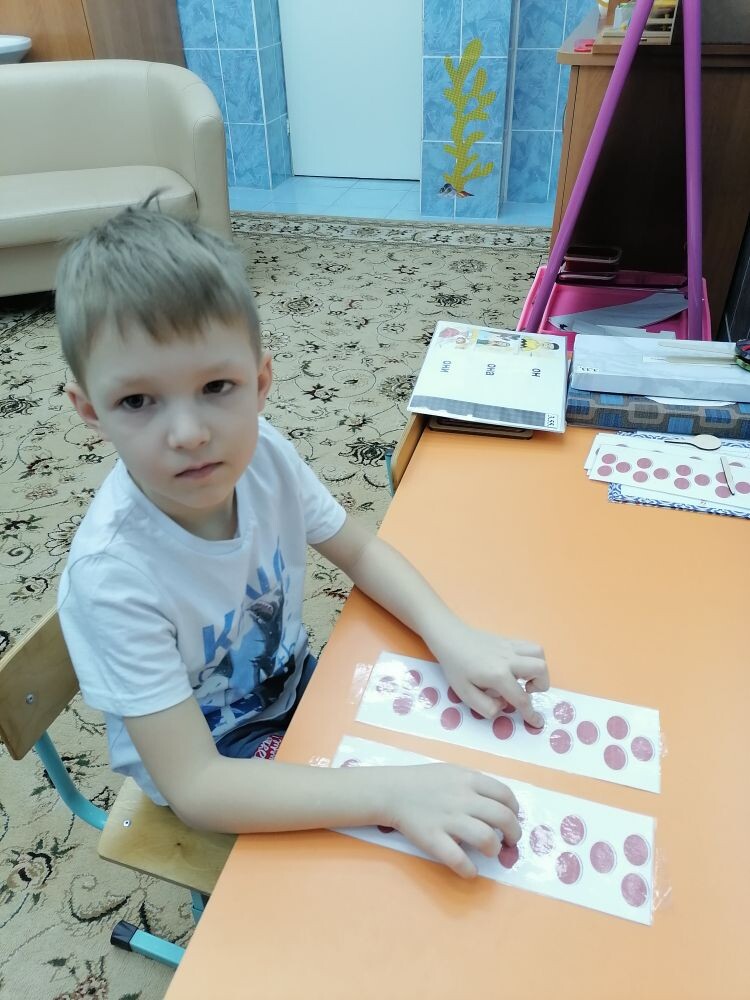 Обучая только ЛЕВОЕ полушарие, вы обучаете ТОЛЬКО ЛЕВОЕ полушарие.Обучая ПРАВОЕ полушарие – вы обучаете   ВЕСЬ МОЗГ! 
                                                                    И.Соньер
Спасибо за сотрудничество
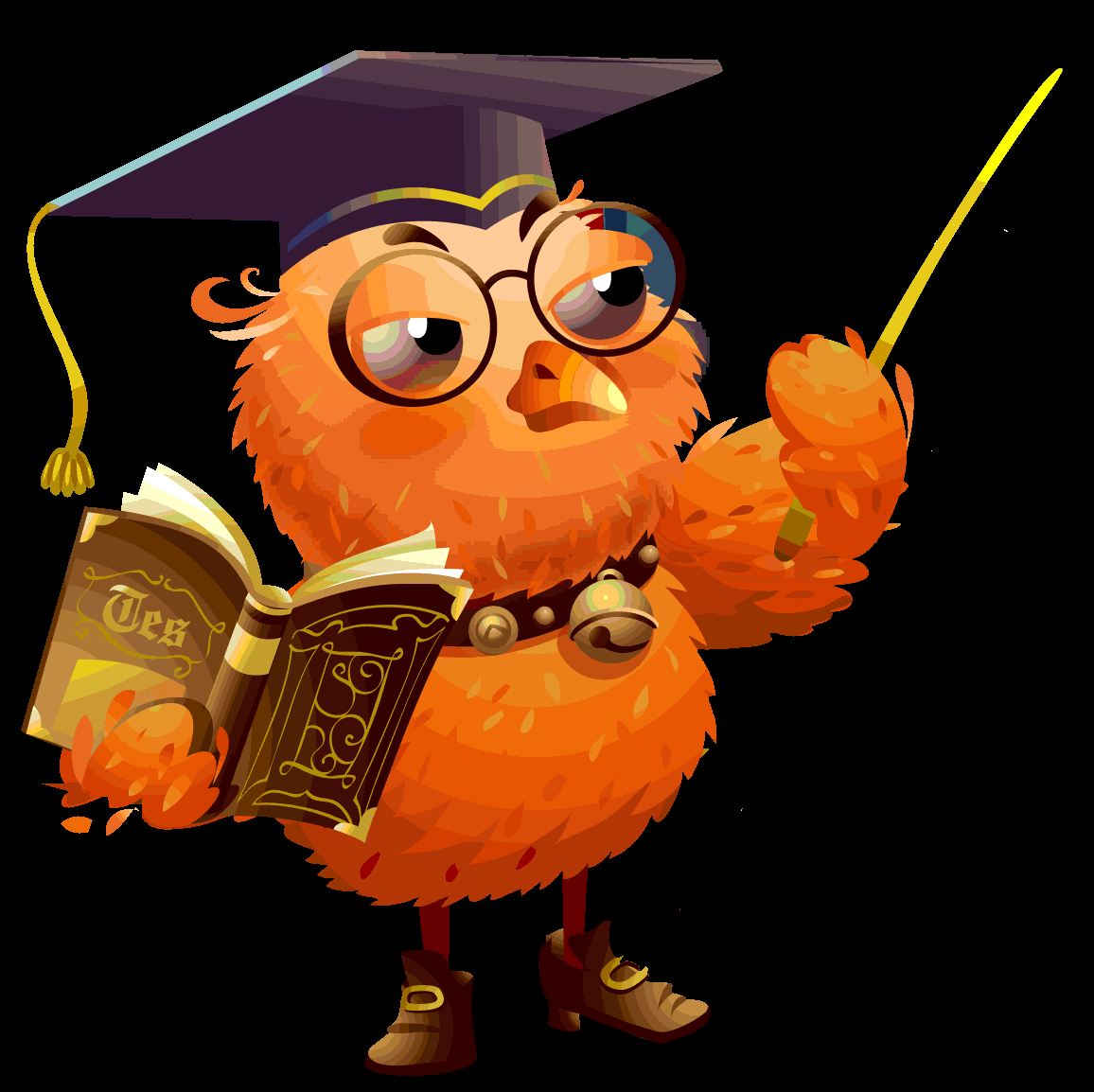 До новых встреч!
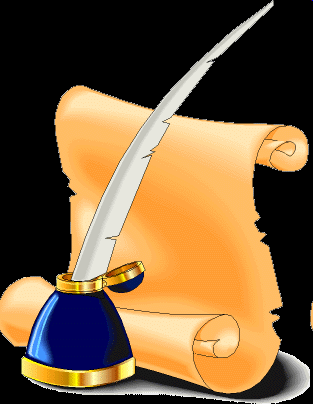